14th Meeting of the Steering Committee on Knowledge Sharing and Knowledge Services
A.I. 3
Presentation by INTOSAI General Secretariat
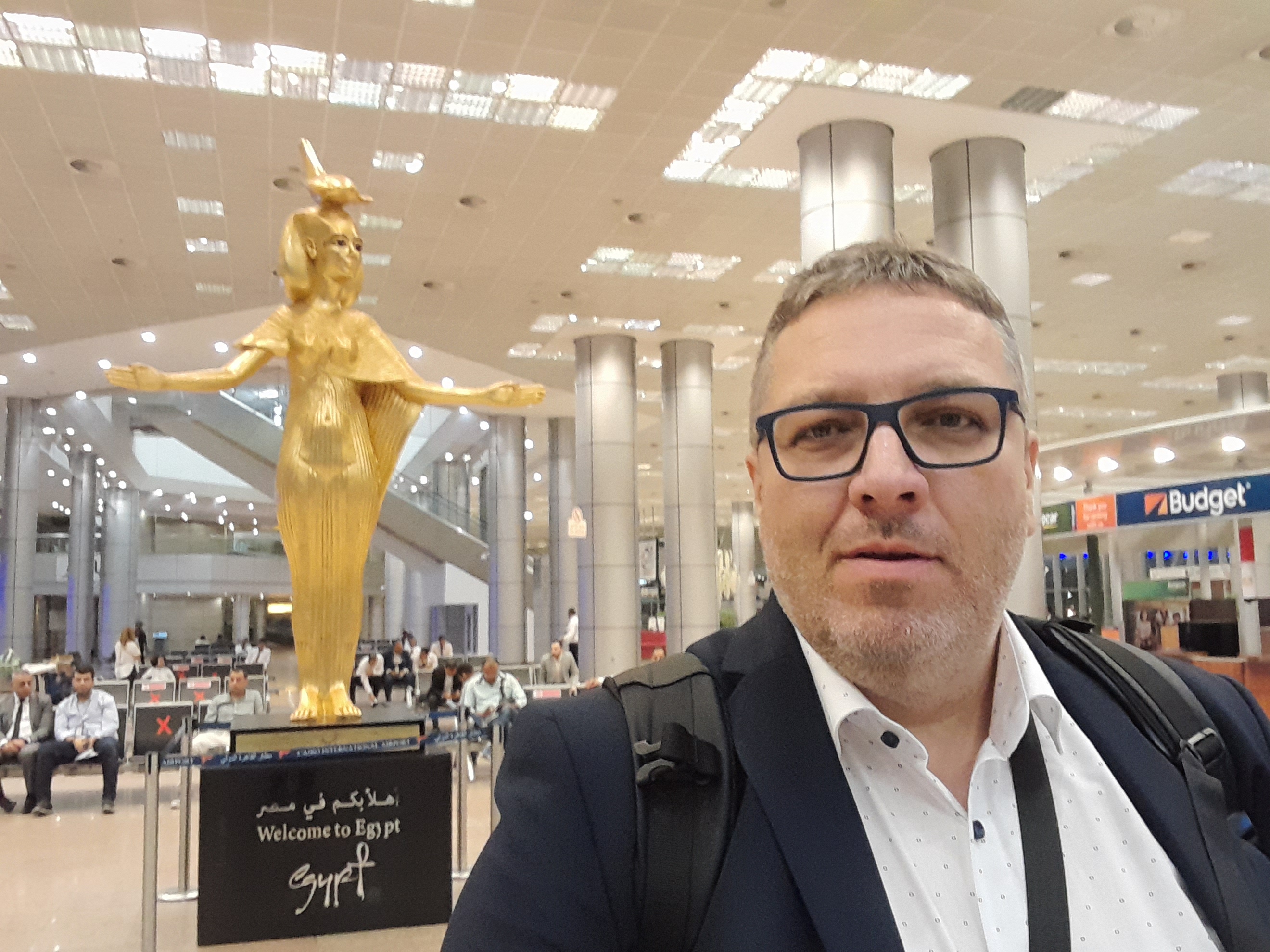 Herbert


Herbert BAUMGARTNER

INTOSAI General Secretariat
Deputy Director
XXIV INCOSAI 2022 
INTOSAI’s operations in times of the pandemic 
Global SAI Stocktaking Report 2020 
Independence initiatives 
INTOSAI delegation renders a visit to the UN SG 
Task Force on Strategic Planning 
Task Force on INTOSAI Communication 
INTOSAI Side Event at the UN HLPF in New York